L form entry and other functions of  L form user account
Learning Objectives
Fill in the remaining fields in case of Auto Forwarded (from P form user) Line List
Fill in fresh L form
Reports and View Map
For Factual data entry, type or copy-paste https://ihip.nhp.gov.in/idsp/#!/login in URL in the web browser
Here, for demonstration purpose, we will be using Learning Platform which is http://ihiptraining.in/idsp/#!/login
After typing the relevant link in the URL, you will come to the  “Sign In” page
Write Username and Password in the relevant fields and enter the CAPTCHA; then click on “Sign In” button to log in
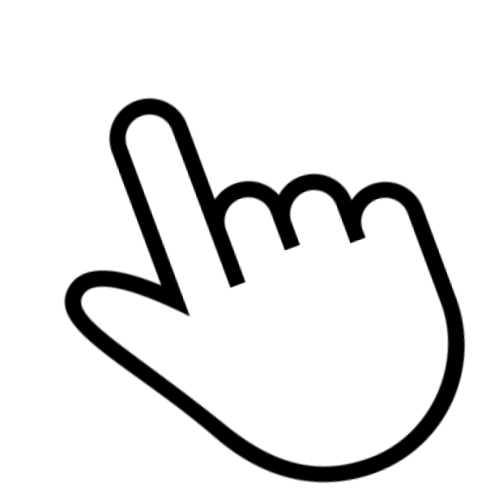 The home page that you will see after log in
If you are logging in for the first time then please go to different submenu under the Username like “My Profile”, “View Facility Information” etc as described in the ppt named “Things to be seen or done on first log in by the User”
Now let’s see how L form user can fill in L form
One type of L form will be such that the details will be auto forwarded from P form 
In other type, L form user needs to feel in every detail of the patient, clinical details and laboratory sample details
Let’s click on “Forms” and then 
click on “Laboratory Cases Form”
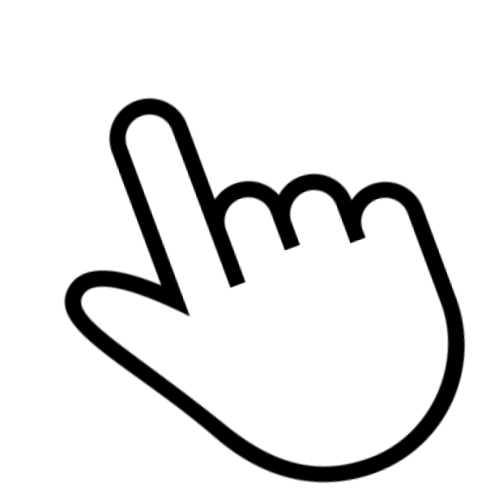 This is how the web page looks after clicking on “Forms  Laboratory Cases form”
Line List of the cases forwarded from the P form user of the linked health facility
…To fill in the pending fields concerned with Lab
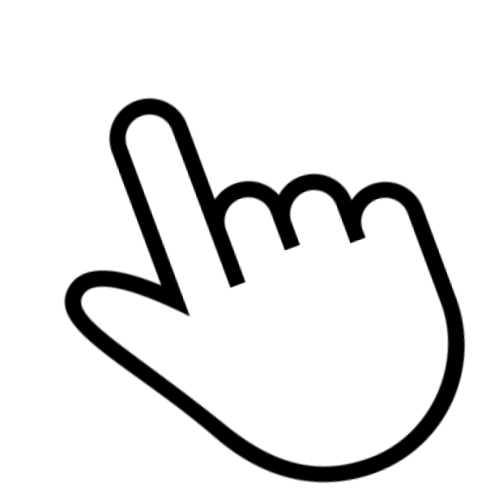 Click “Edit”…
These fields will be already filled in from the P form of the linked Health Facility
Only these fields remain to be filled in
Once these fields are filled in…
…then click “Update”
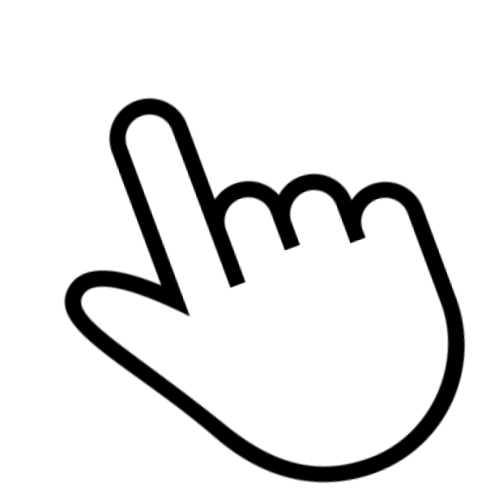 Click “Summary” to view the summary of Test Results updated
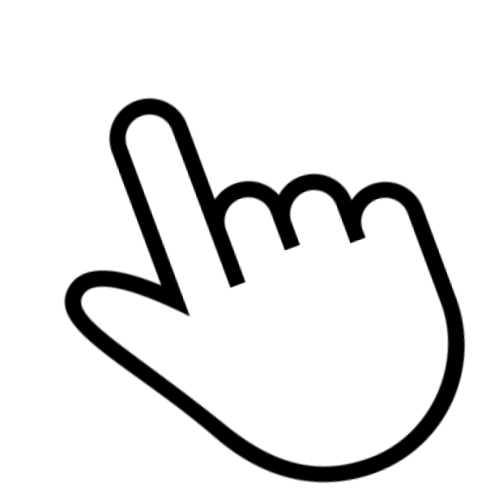 Scroll Down
You will see the summary of data updated: name of the Test performed; Total Number of Samples tested and Total number of Positives
Read this mouse over message carefully
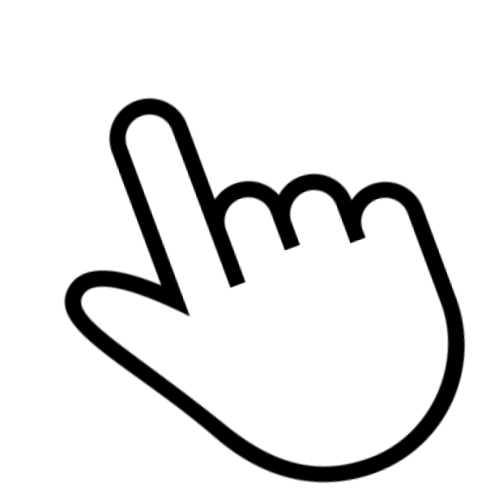 The lab user can similarly update the results of other cases; then lab user can submit Updated line-list with results by clicking on “Submit”; user ‘Print’ button on left upper side to get the pdf of this page before submitting to the server
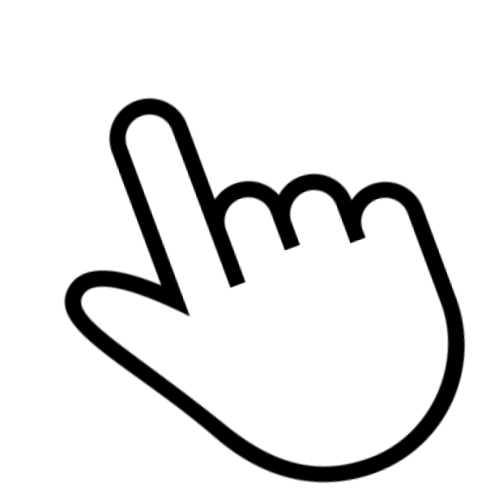 Click “Yes”
The message of “Records Submitted Successfully” will appear for few seconds
Most of the cases in L form will be auto-forwarded from P form of the linked health facility but in some cases the patient might visit the lab directly in which the case details need to be filled in freshly in L form by L form user
Let’s take an example of fresh entry of L form
Let’s again click on “Forms” and then 
click on “Laboratory Cases Form”
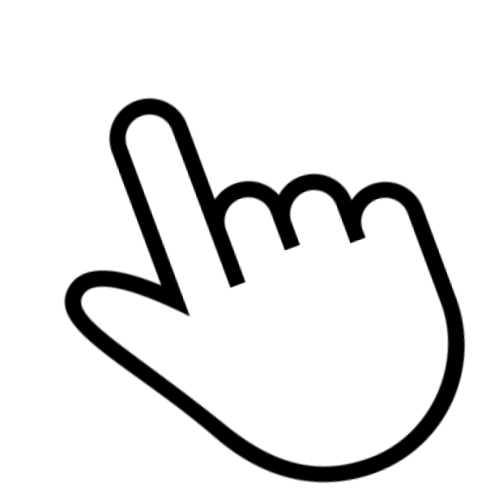 Click on “Add Patient Record” to start entering the fresh L form entry
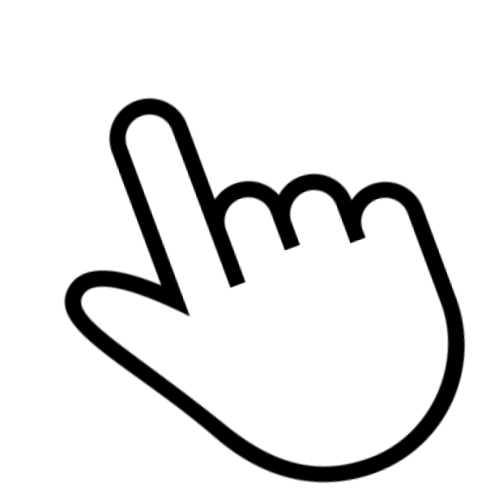 As you can see that L form is very much similar to P form; the only difference is that the Lab user can put Test Results
Fill in the “Patient Details” especially the mandatory field just like P form
Now Select the provisional diagnosis; as you can see that the selection of provisional diagnosis generates a new box named “Laboratory Details”
`
Also select the Date of Onset and select between OPD & IPD
Now Fill in the “Laboratory Details”
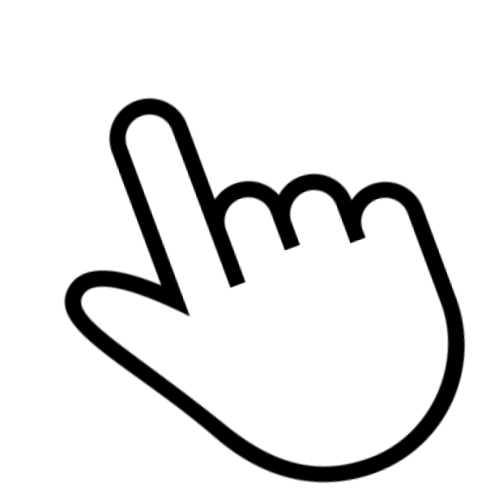 Then click on “Save”
Now Scroll Down
The message of “Data Saved Successfully” appear for few seconds
One can see the newly added patient’s details (including lab results) at the bottom of the line list
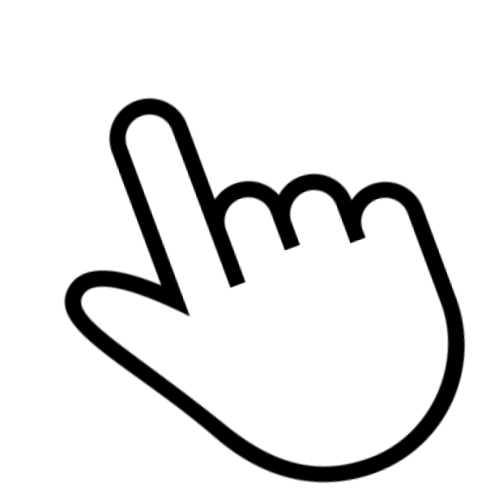 Then click on “Summary”
Scroll Down
You will see the summary of data updated: name of the Test performed; Total Number of Samples tested and Total number of Positives
Now Scroll Up at the top of L form page
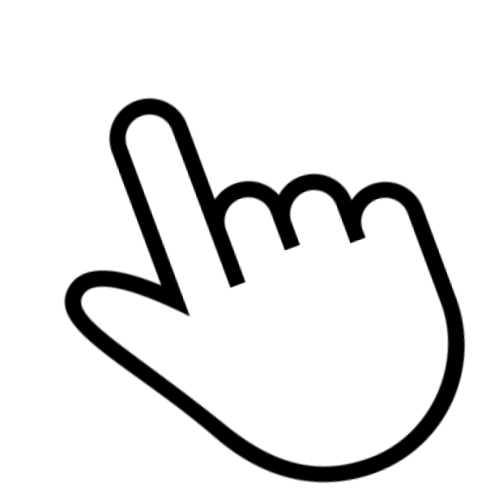 Before submitting the data, you may click on “Print” to take a pdf / print of the current L form page which contains the data in aggregate in the current L form page along with the line list of the cases with or without updated results; the pdfs and/or prints can be kept for Records or Future reference; the same can be used to get the data authenticated by the officer in charge of the facility / Lab before submitting the data to the server
This is how the report would look like; you can take a print or download the pdf and then take a print
Now Scroll Down
You will see the summary of data updated: name of the Test performed; Total Number of Samples tested and Total number of Positives just like you saw on “summary” page
In addition you will also see the line-list of the cases with the test results as seen on L form page
Now close this pdf or tab and go back to the website to submit the records saved
Read this mouse over message carefully
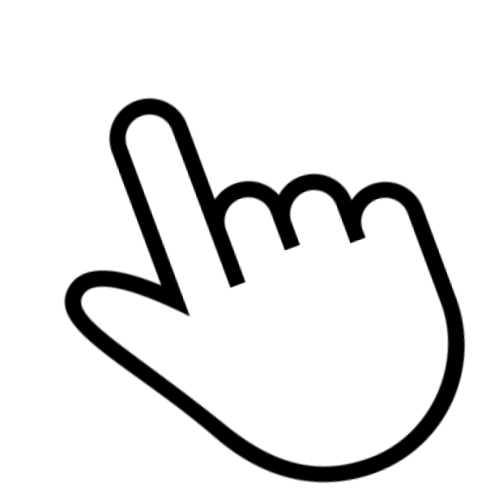 Click “Submit”
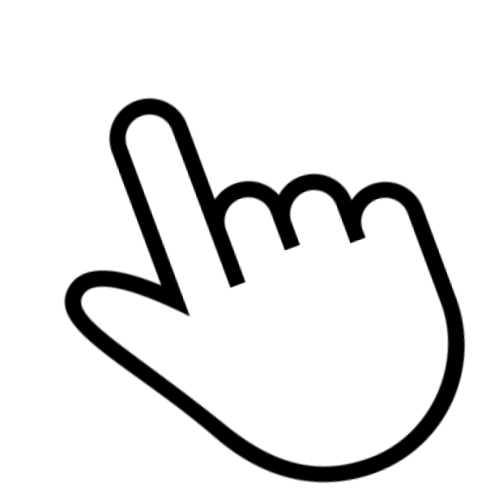 Click “Yes”
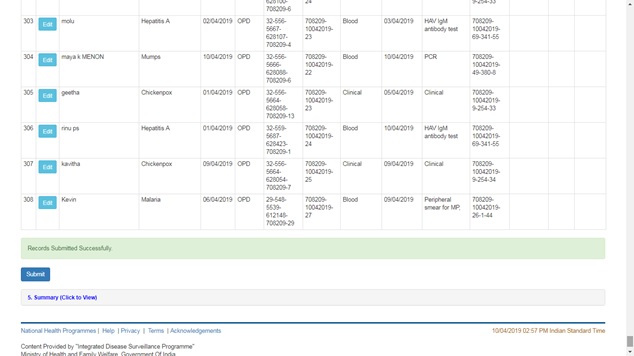 The message of “Records Submitted Successfully” will appear for few seconds
The case details will disappear from this line list
Now let’s go through some of the Reports which are available to the Lab user
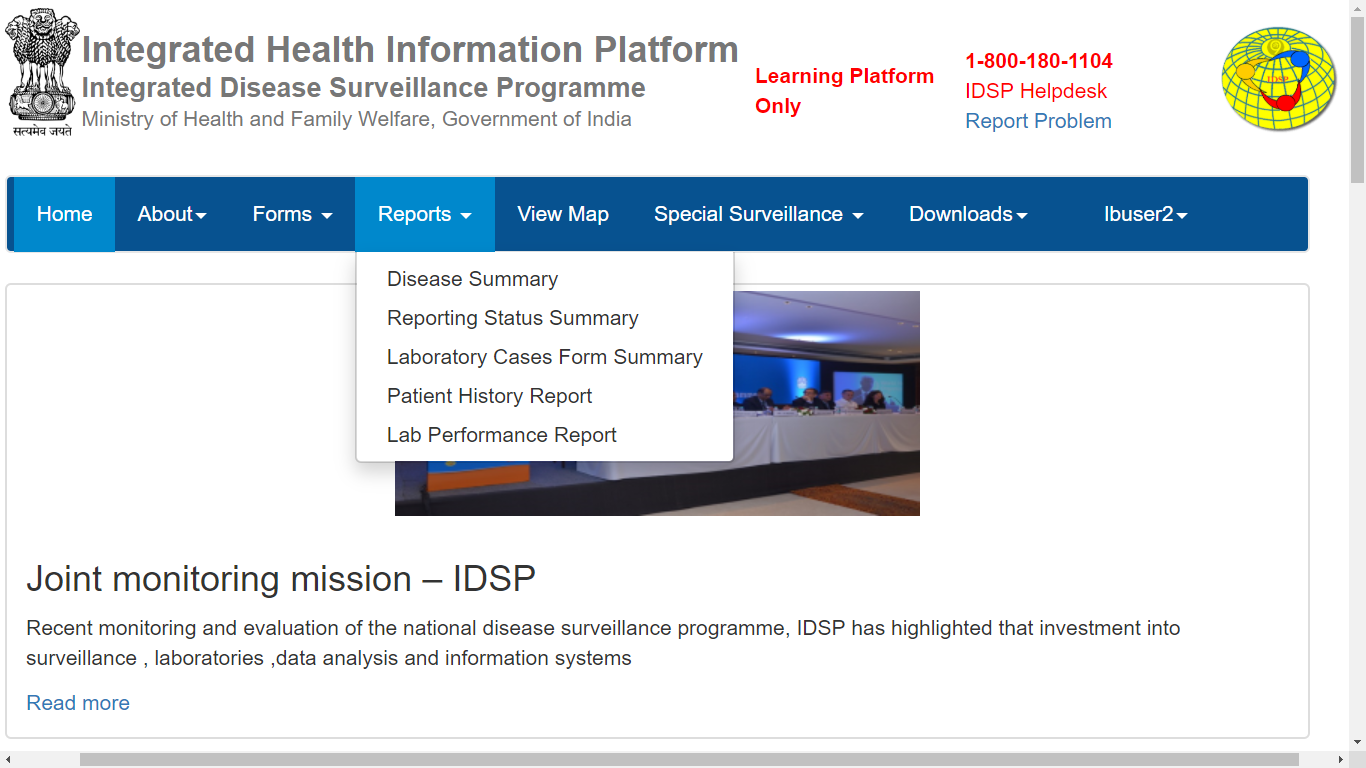 Various reports available under “Reports” menu in L form (Labs of Health Facility-PHC & higher) account user; let’s see each of them one by one
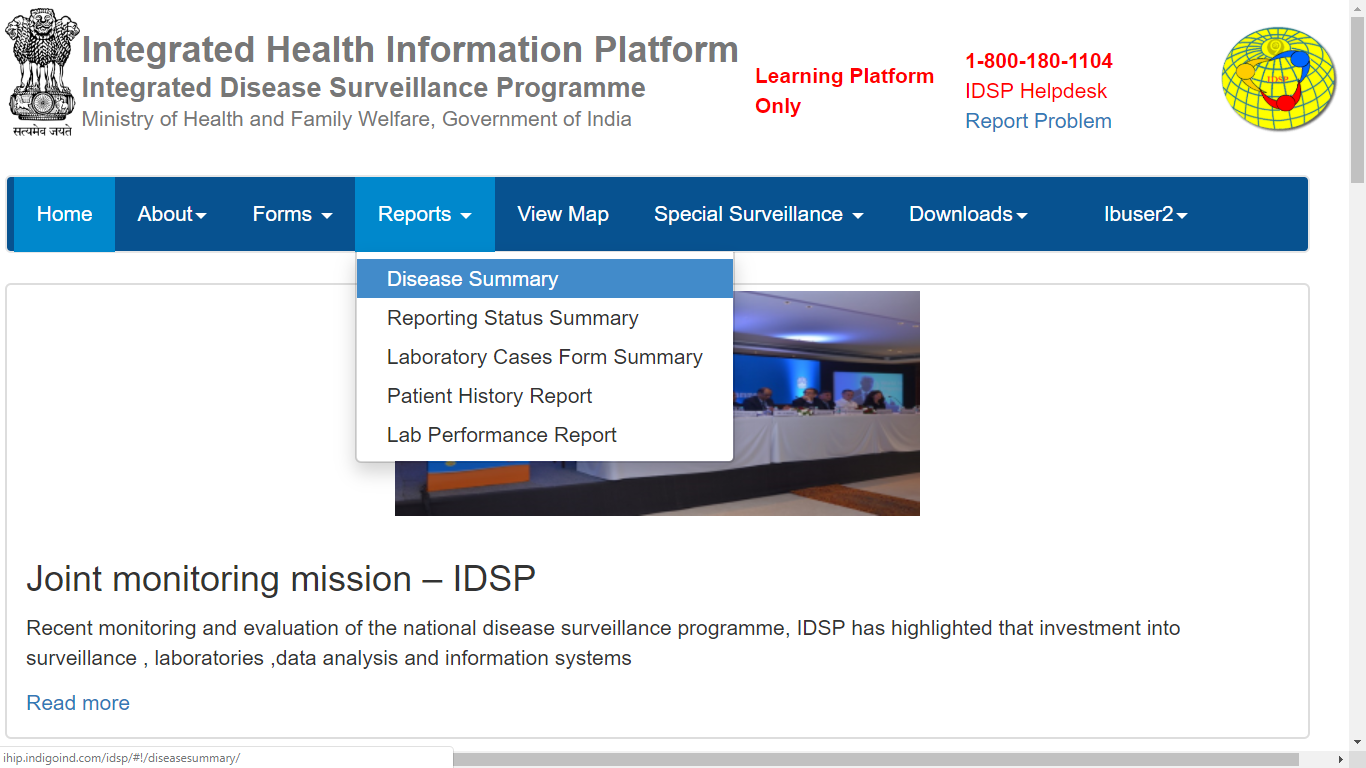 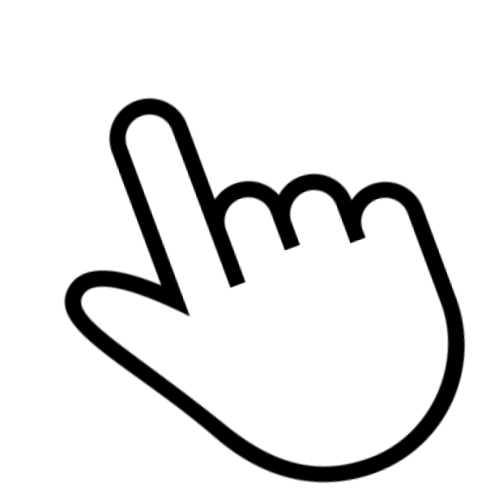 Click on “Disease Summary”
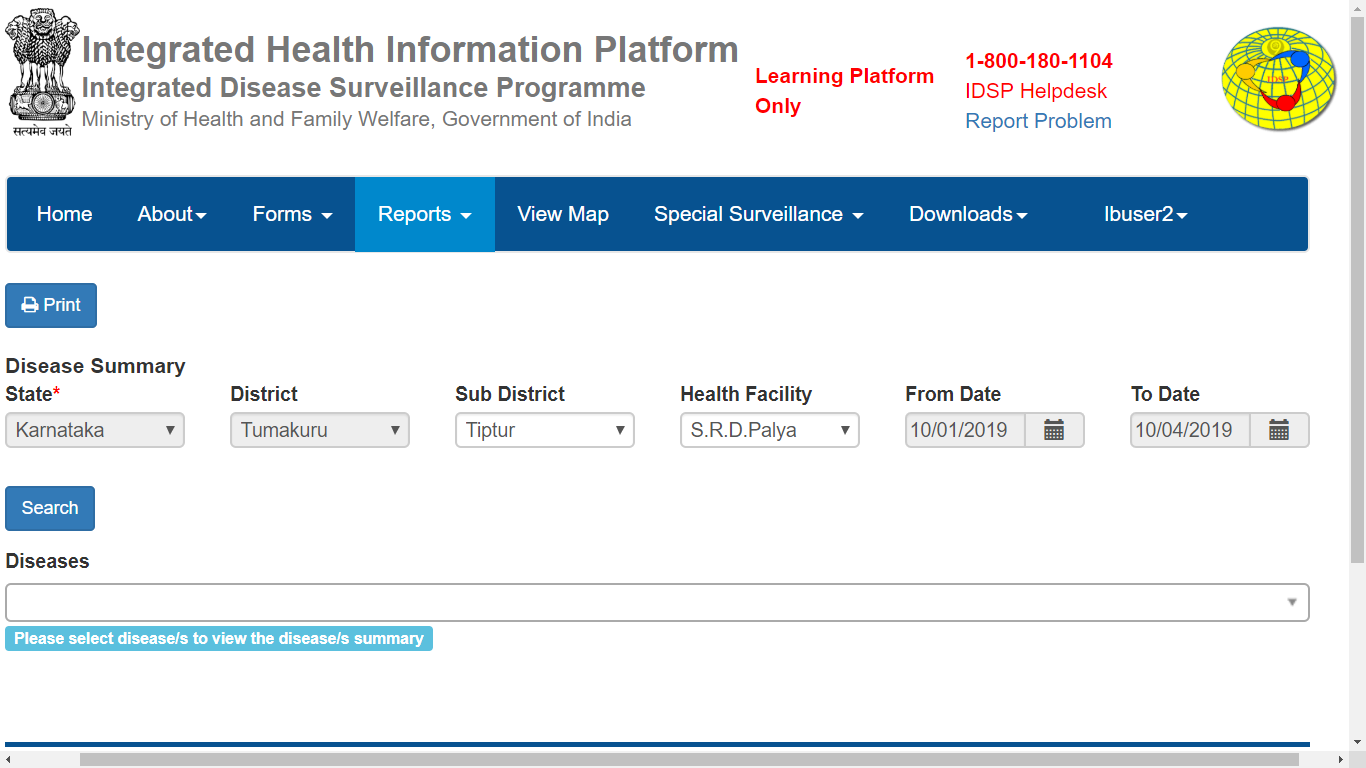 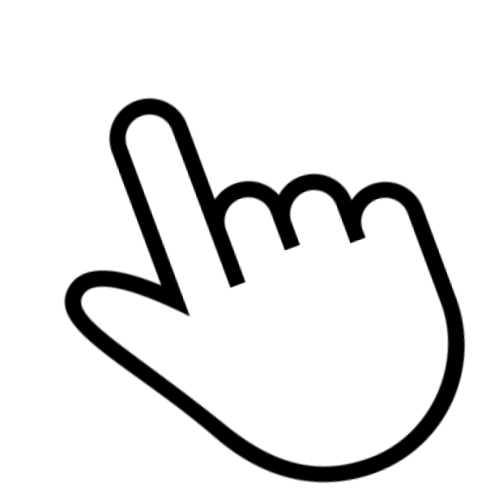 Click here to receive the List of Diseases
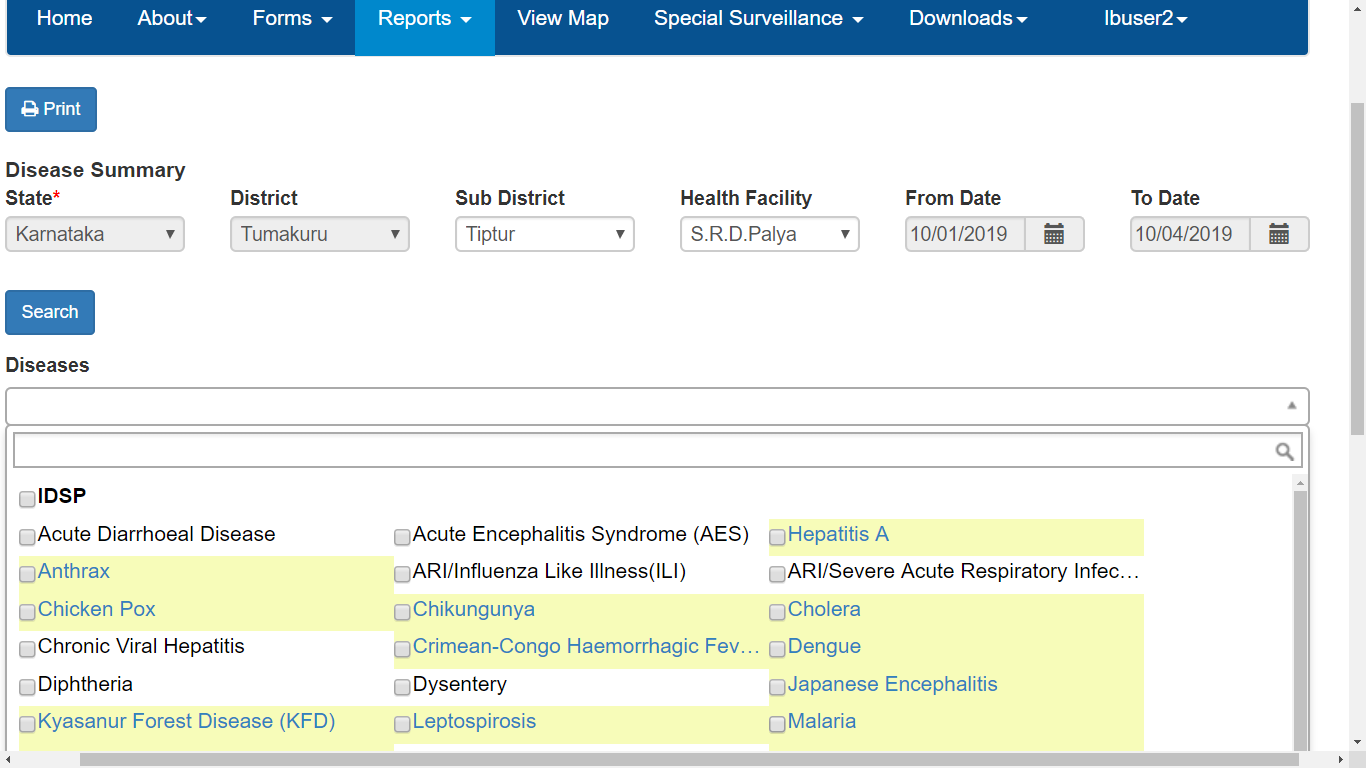 The diseases in the yellow indicates that the IHIP website has the data of these diseases
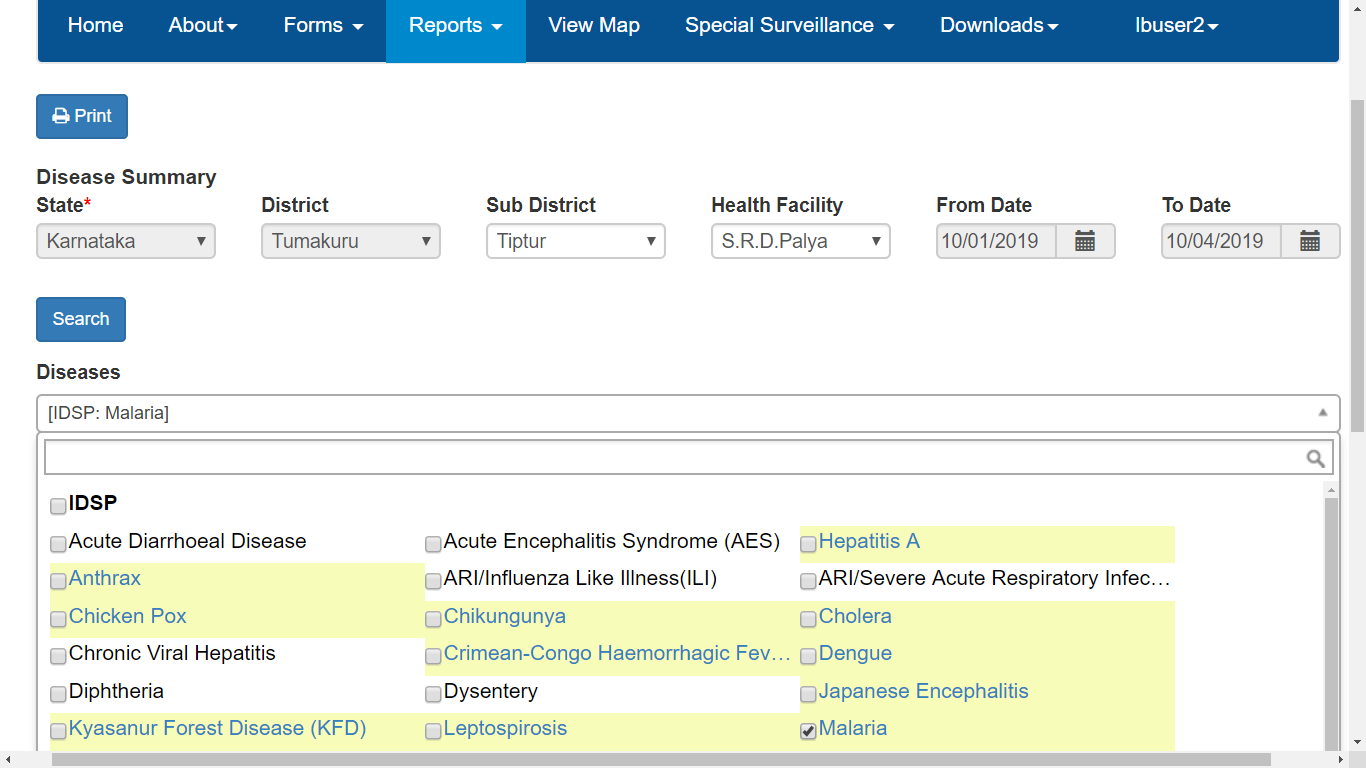 You may change the period as required
Select the diseases for which you want to see the summary; let’s select ‘Malaria’ for example and click “Search”
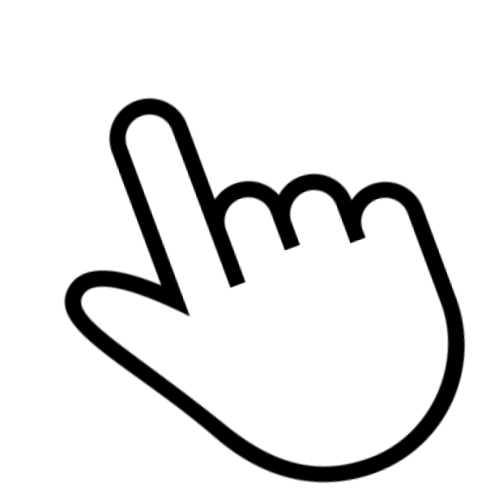 Number of cases
Pathogen distribution in Pie diagram
Line diagram of number of cases week wise (you may select week wise or month wise as per the requirement)
Click here to see the Cases on Map
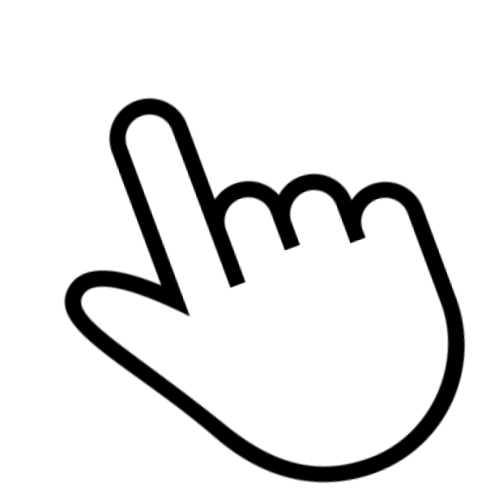 To know the same, click on 
‘-’ to zoom out
You will see the cases on map in a clustered manner
Click on any small cluster; here let’s take an example of cluster of 3 cases only
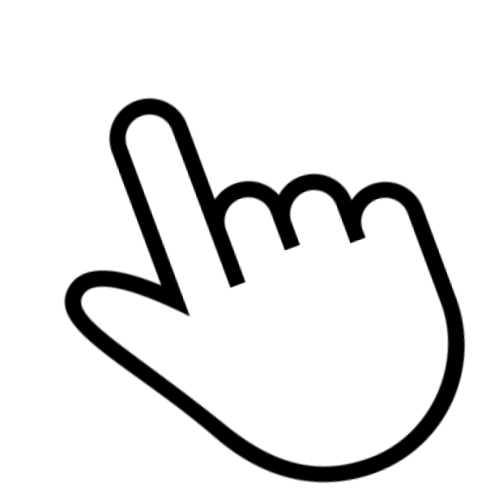 As you zoom in, the big clusters break in to smaller clusters
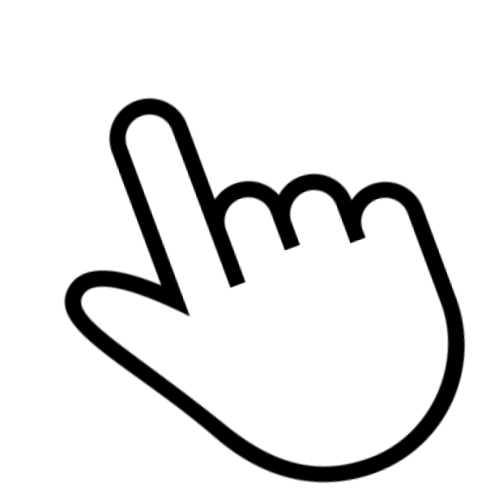 You will see the details of one case
To see all of the 3 cases in cluster, click on “View all 3 cases”
To see the Line List of the Cases
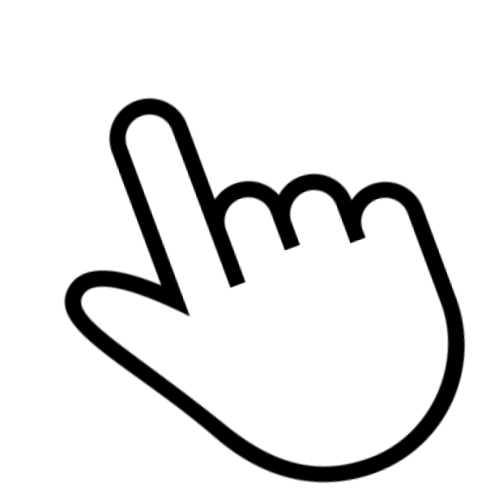 To download the Line List
Line List of the Cases
To see the week wise distribution of cases in Numbers only
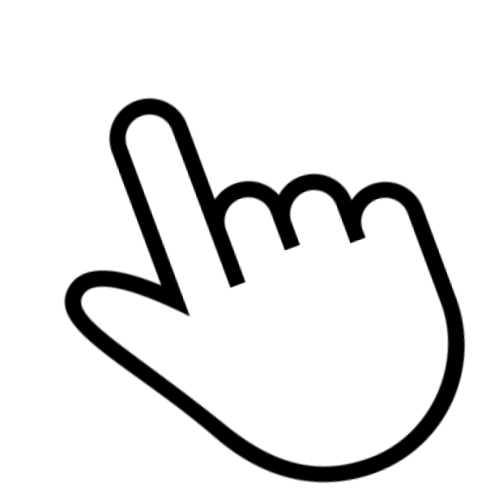 To export the data
Week wise distribution of cases in Numbers with further distribution in 
P cases and L cases
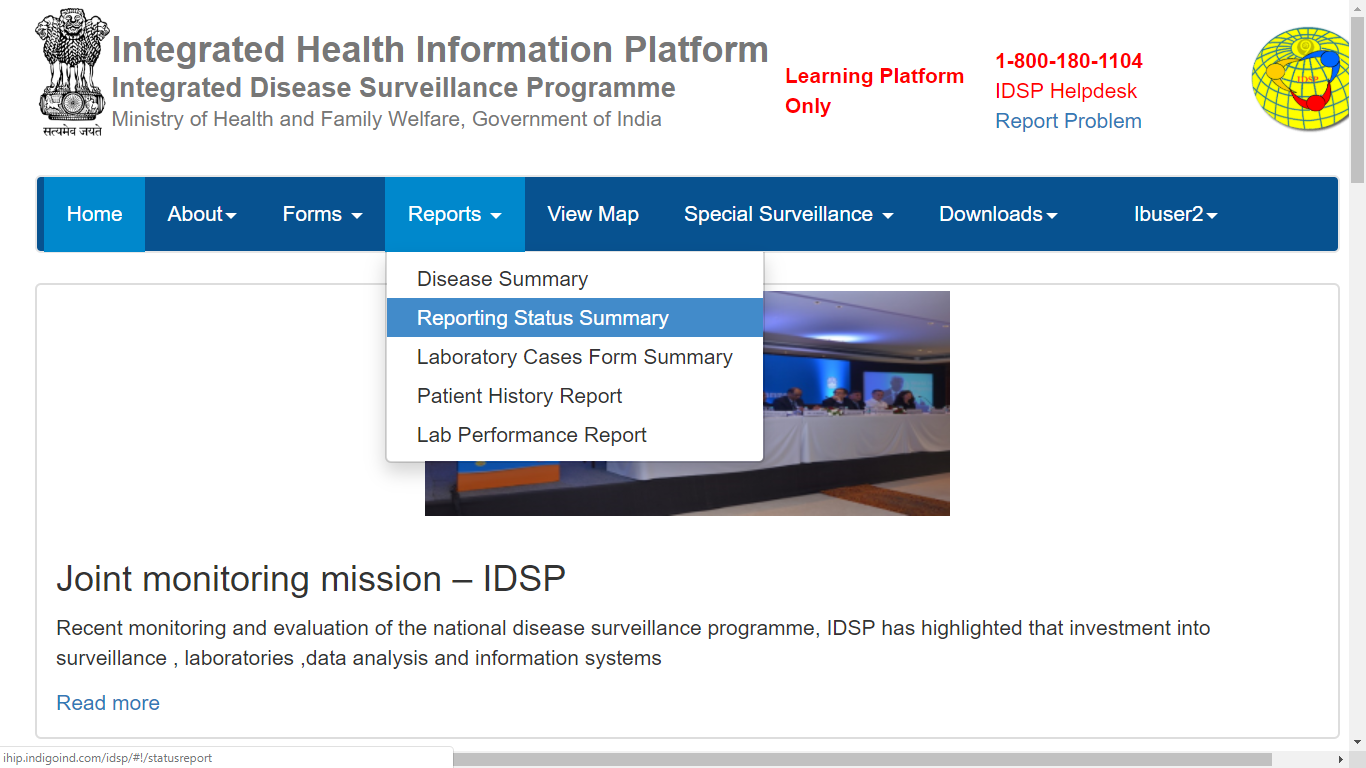 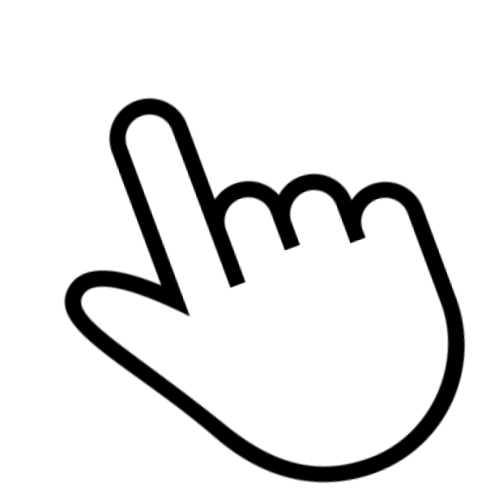 Reports  Reporting Status Summary
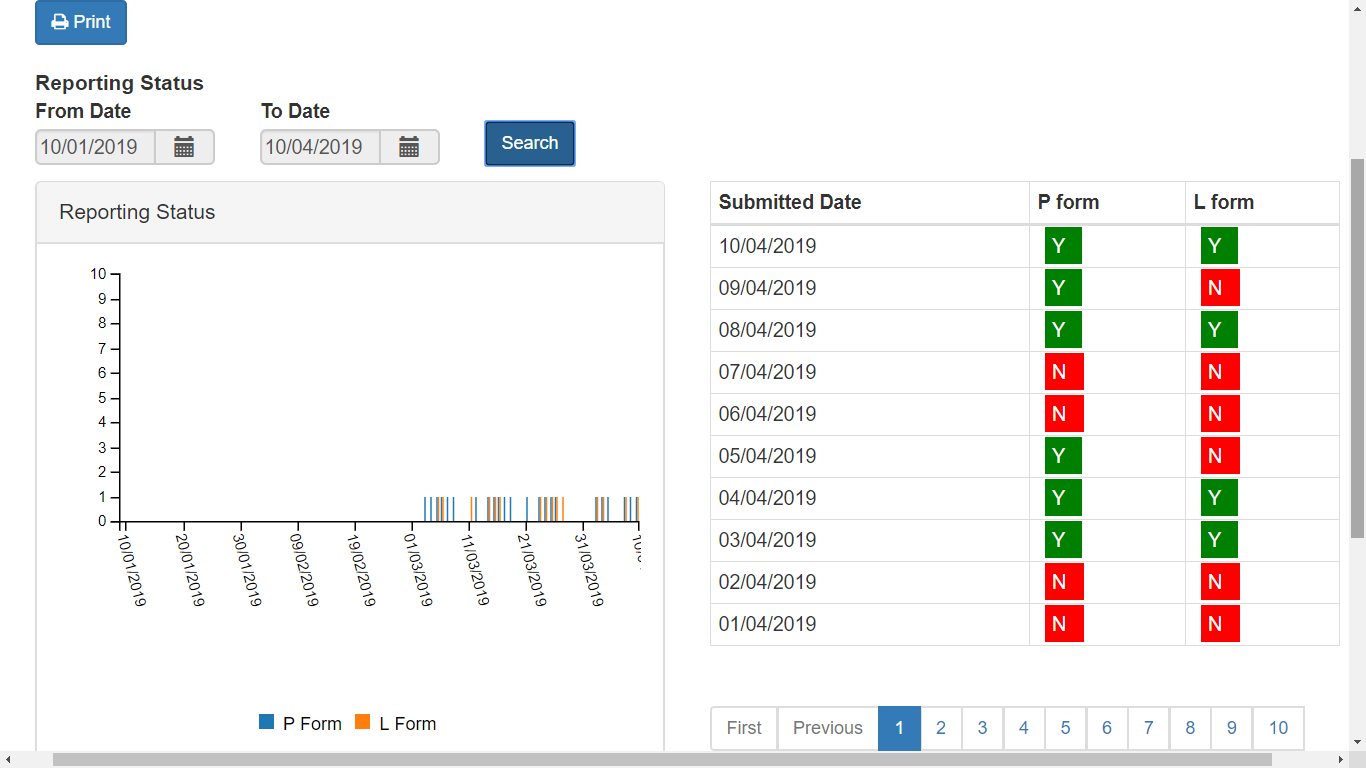 To Print the data in PDF
It will show  the day wise reporting status of P and L forms submission for that facility
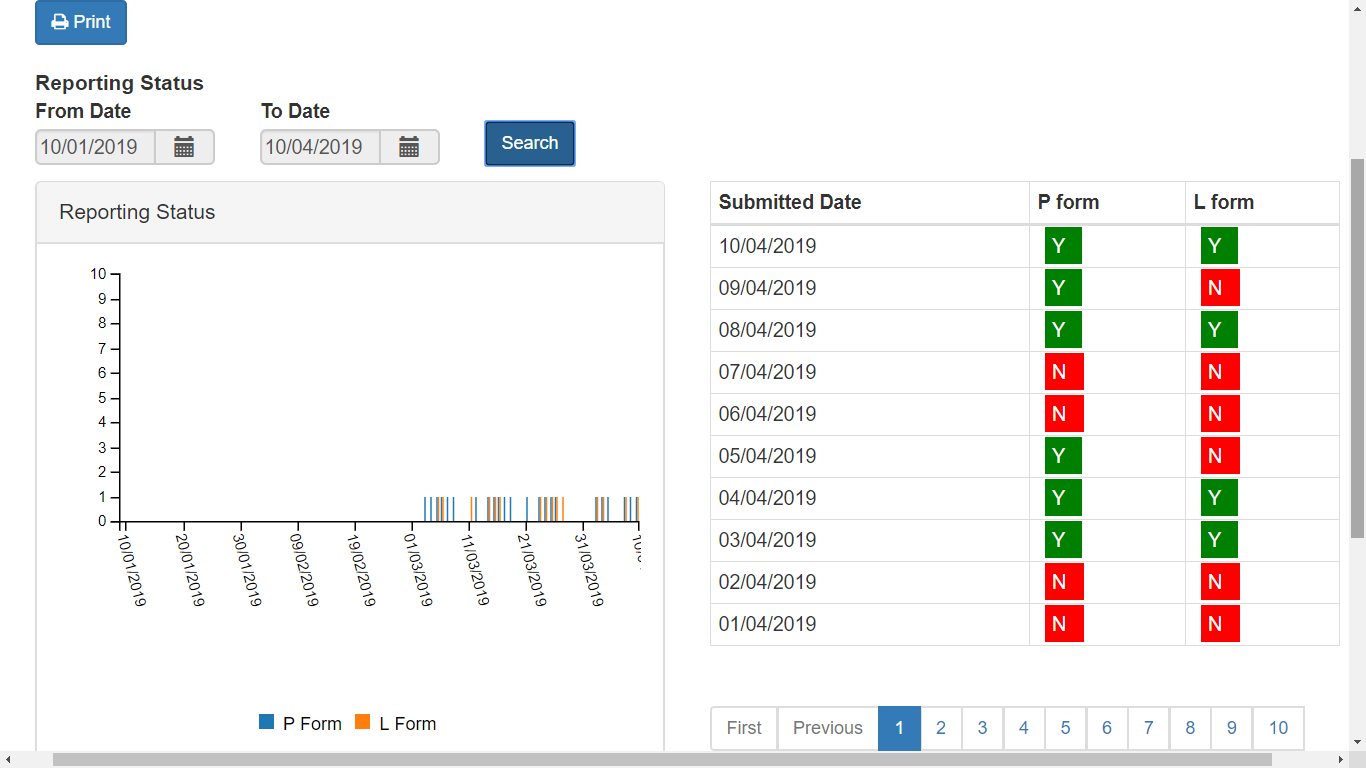 You may click on “Y” to get the pdf report of that particular day; it will show the summary of data with line listing
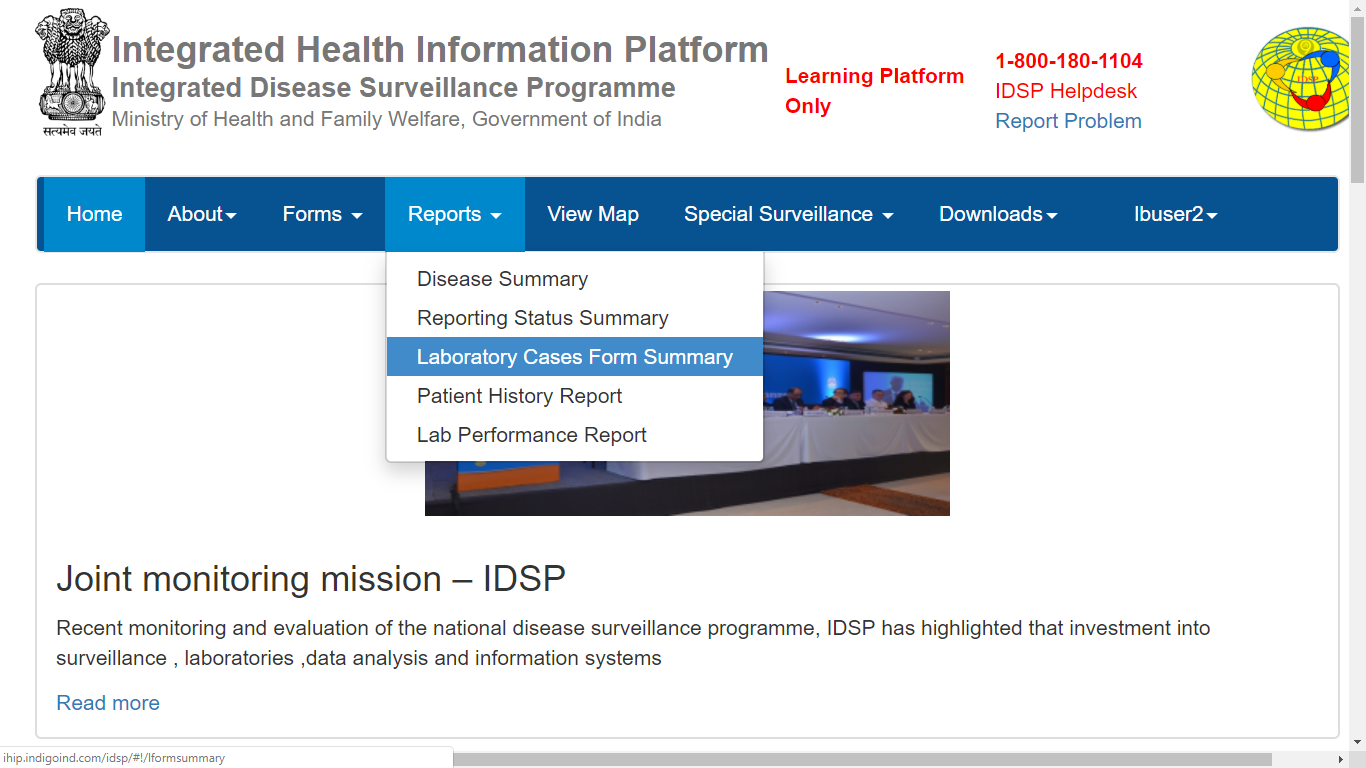 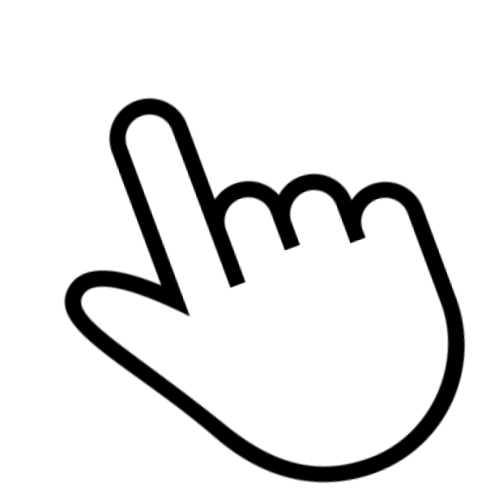 Reports  Laboratory Cases Form Summary
This report will show the data in aggregate i.e. number of cases entered through L form by you Health Facility; you can also change the “From Date” and “To Date”
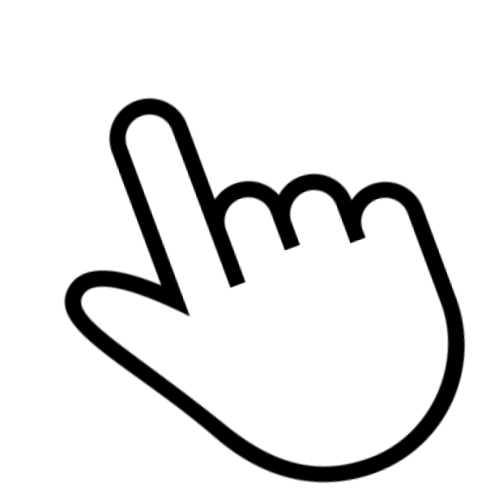 By clicking on “Print” one can get the whole report in pdf which can be downloaded and printed
This report show the number of test/s performed for a particular disease (with the type/s of the test/s performed) along with number of positive samples (and distribution of the positive cases in Age and Gender)
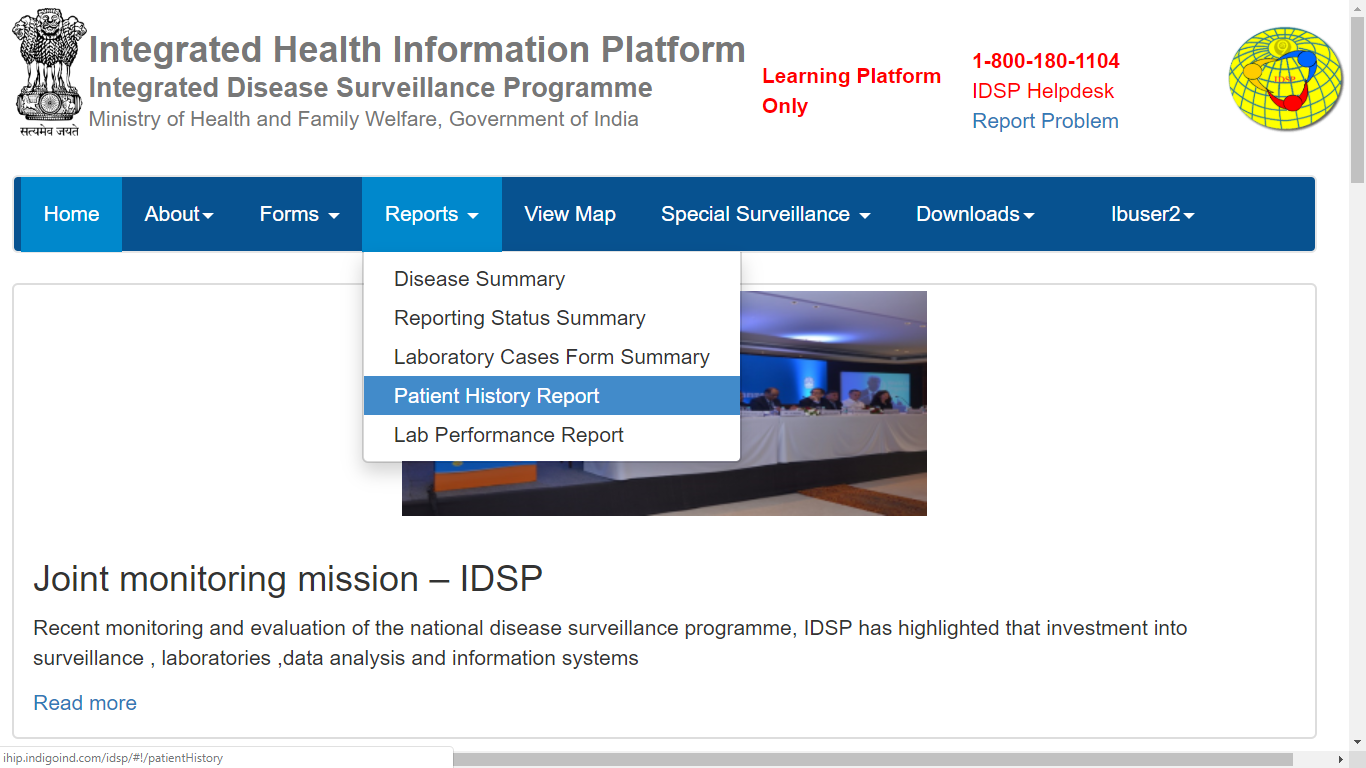 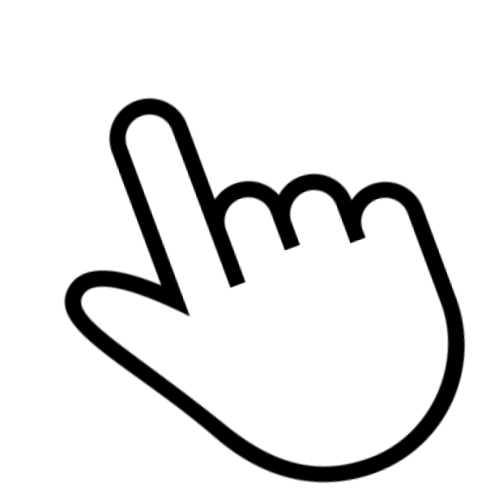 Now, click on 
“Patient History Report”
This report gives the list of the cases entered in the system (by P & L form users) for a particular health facility / a laboratory for the selected time line; you can change the From Date and To Date to change the time period for which the report is required
You can also get the details of the a particular patient or patients by using one or more of the identification filters like Mobile Number, First Name and  ID type & number
A time period has been selected and then “Search” button has been clicked; and the following list is generated
By clicking on the patient name, you can get the “Patient Details Report” for that case in a pdf which can be printed and shared with the patient if required; it will also contain the result/s of the lab test/s of the case (if any)
One can click on “Export” to get the .csv file of the line list
One can click on these “Right Arrows” to expand the view of the line list with more columns
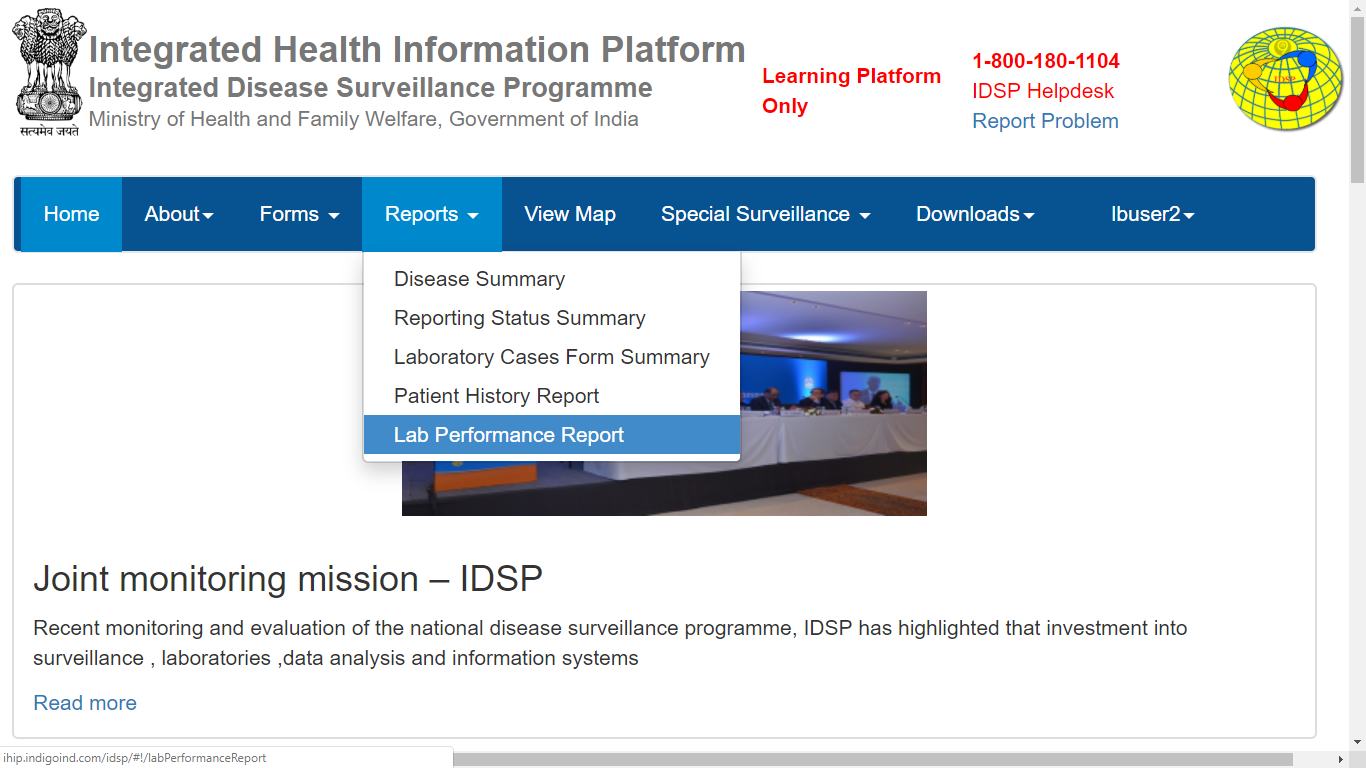 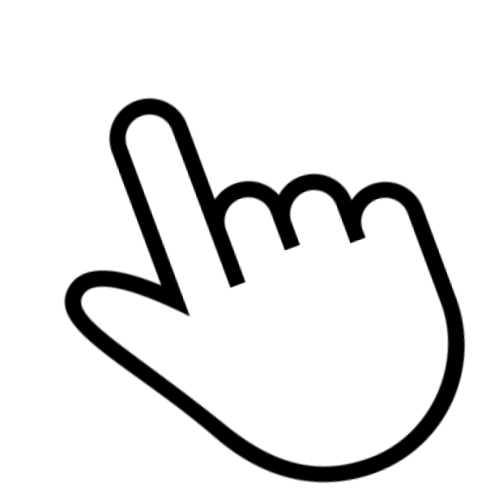 Now, click on 
“Lab Performance Report”
This report gives disease wise frequency table having the cumulative number of the cases entered in the system by L form users of the health facility / a laboratory for the selected time line; you just need to select the From Date and To Date to and click on search to get the report for the selected time period; this report is particularly important for standalone labs like DPHLs, State Referral Labs, Privat labs etc
Here, a particular period has been selected and then “Search” button has been clicked; and the following frequency table is generated which is disease wise and contains the cumulative number of samples tested and cumulative number of positive cases for the selected time period
Let’s click on 
Number ‘11’ here
You can click on this numbers to get the line list of those cases
The report is showing the line list of all 11 positive cases of Chikungunya
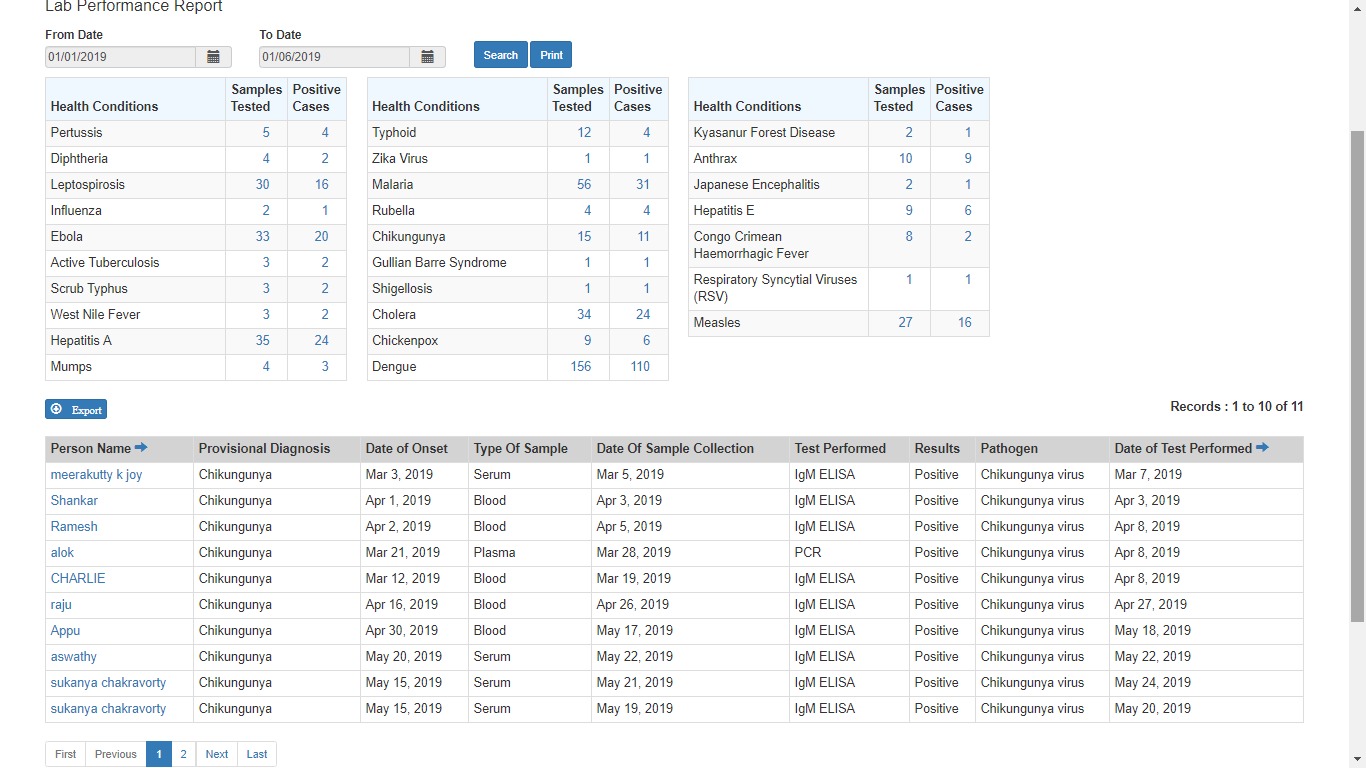 By clicking on the patient name, you can get the “Patient Details report” for that case in a pdf which can be printed and shared with the patient if required; it will also contain the result/s of the lab test/s of the case
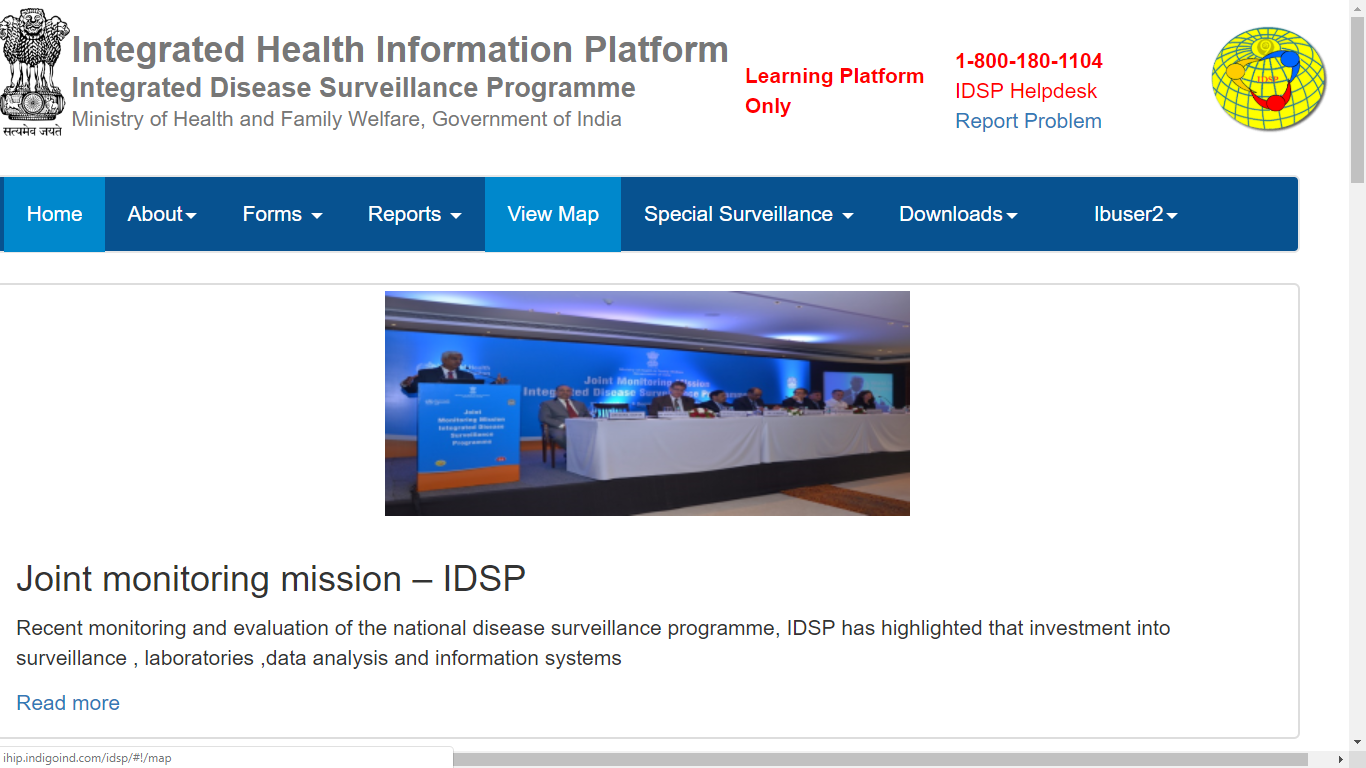 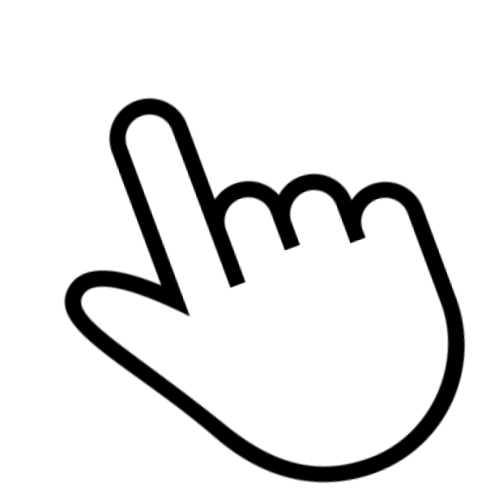 Click on 
“View Map”
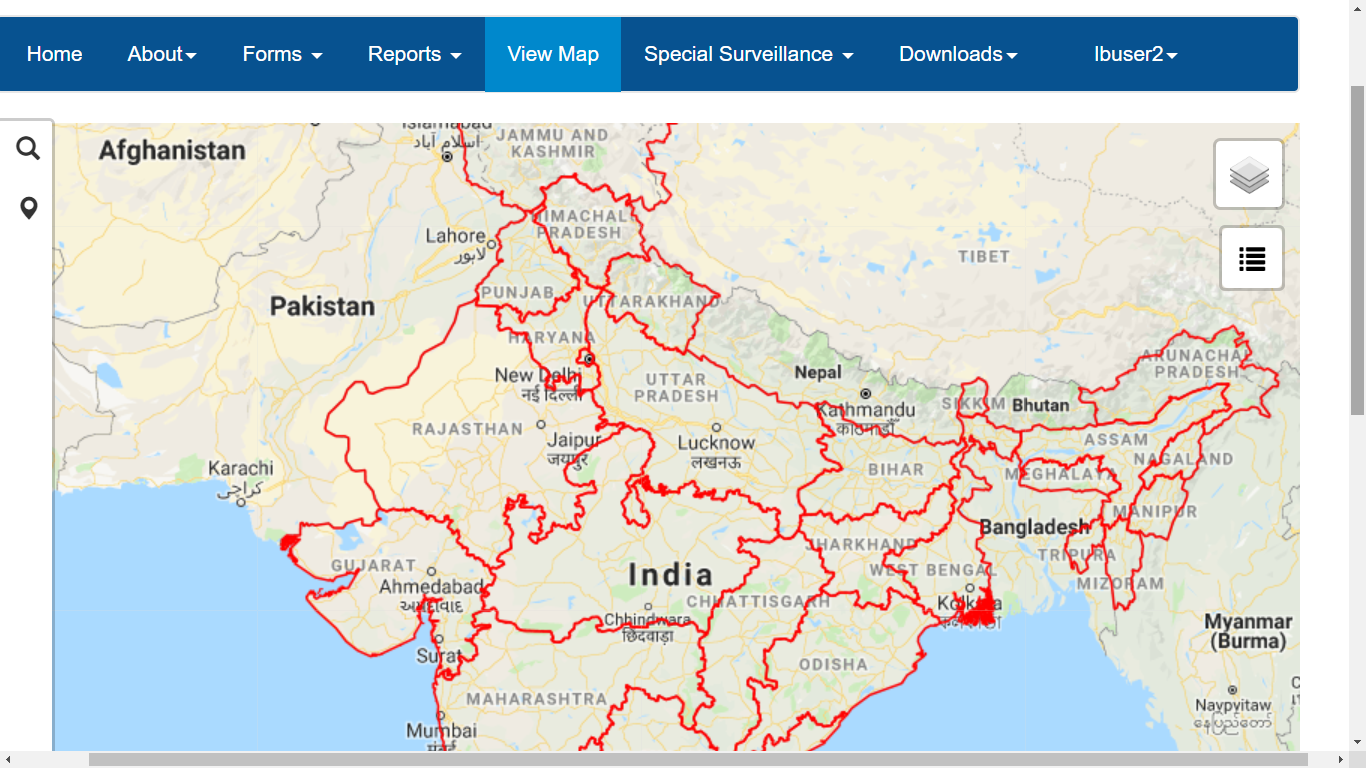 Click this Marker
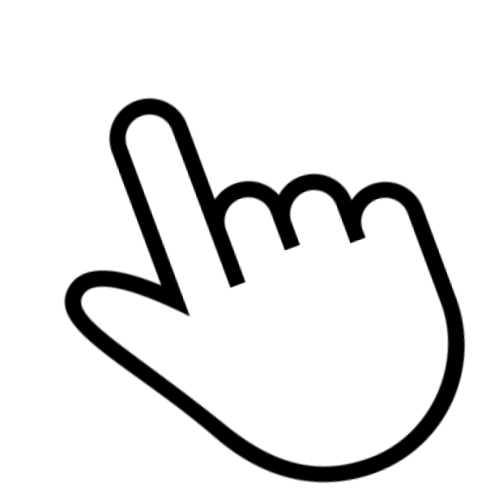 You can select “Health Condition” 
and / or “Pathogen” for getting the location of the cases on Map
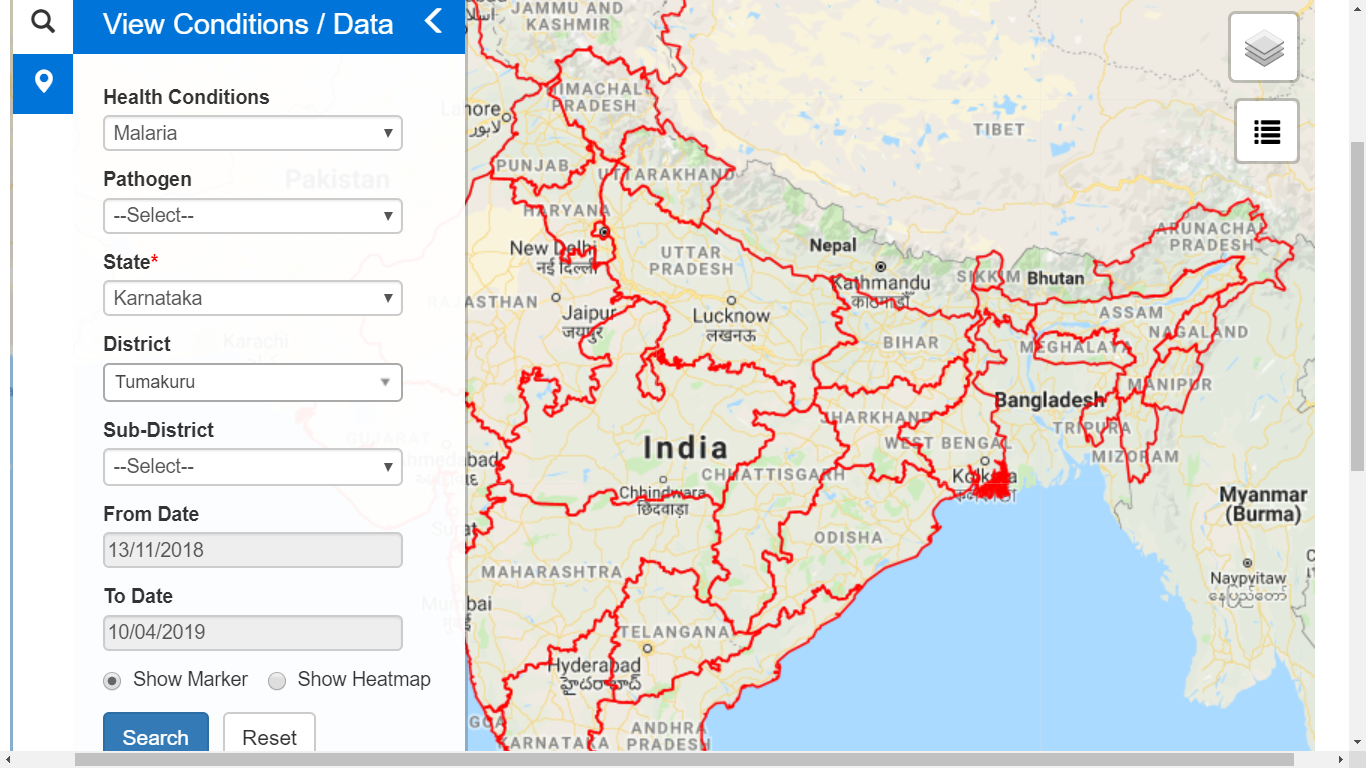 Then Click on “Search”
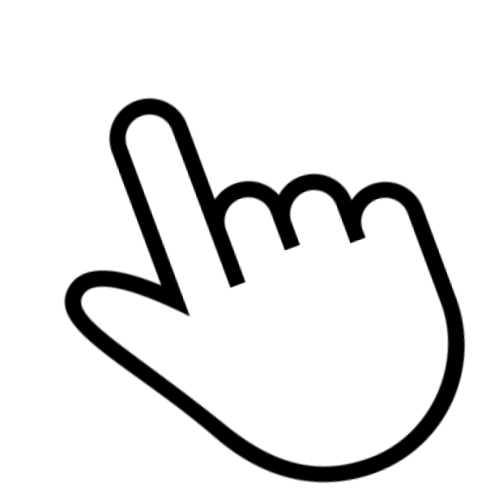 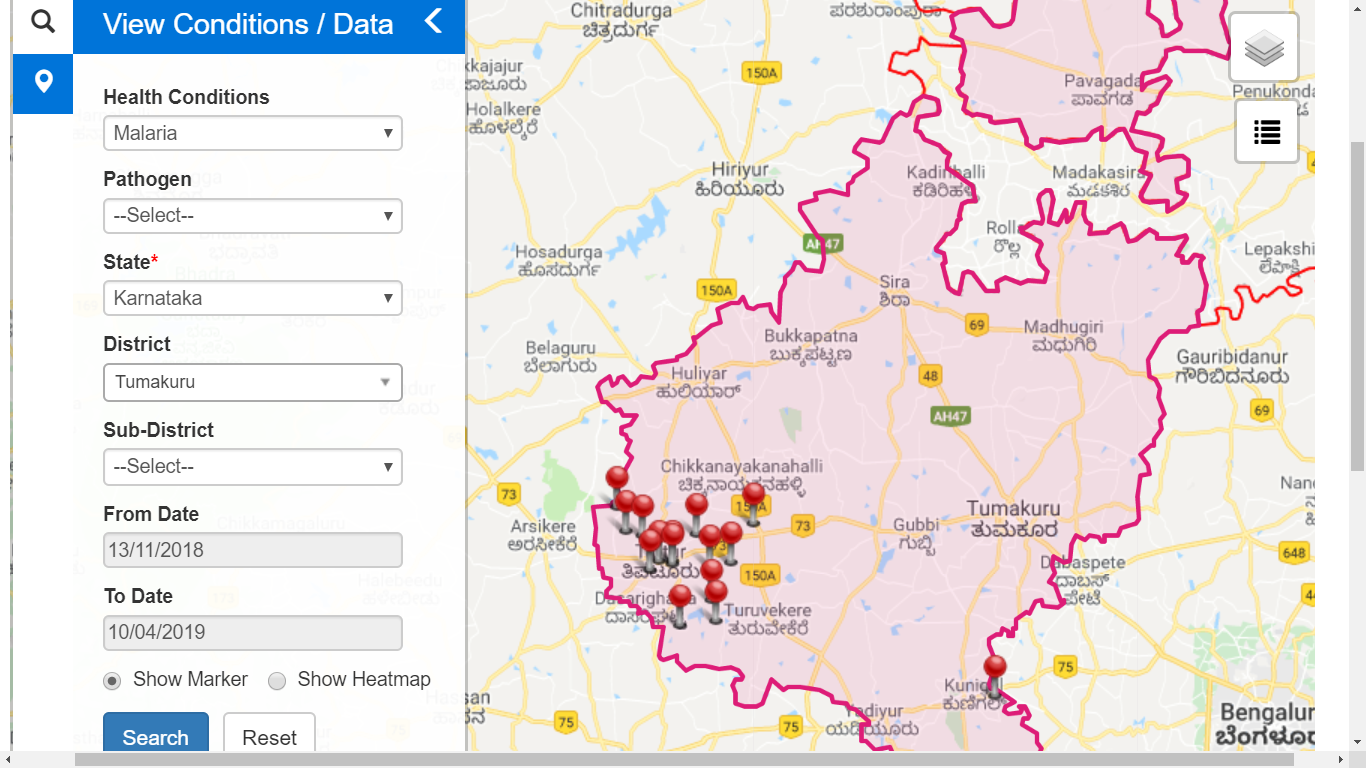 Click on this marker
Each marker indicate a case (or group of cases) for the selected Health Condition on map
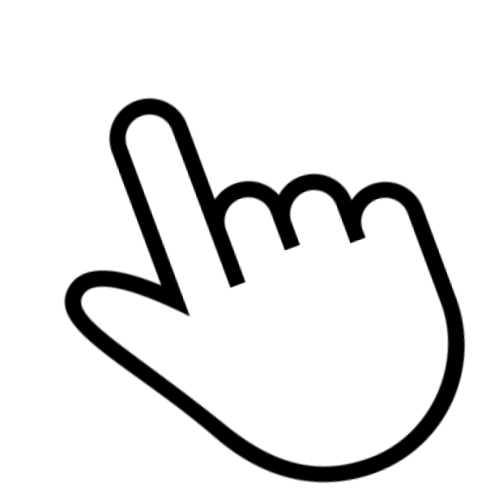 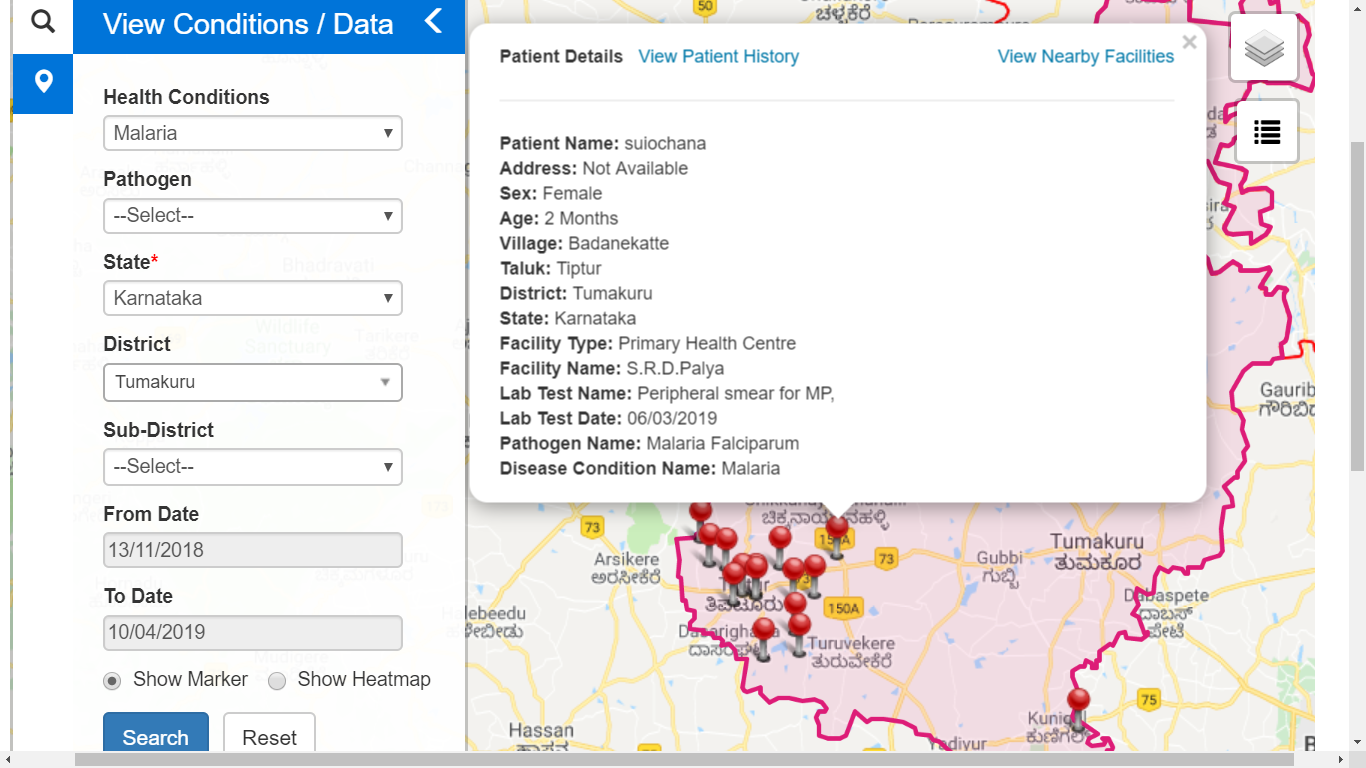 You will be able to see the details of the case; you may click on “View Patient History” (which will generate a pdf which can be downloaded/printed) and click on “View Nearby Facilities” to see the nearby health facilities on map
Select “Show Heatmap”
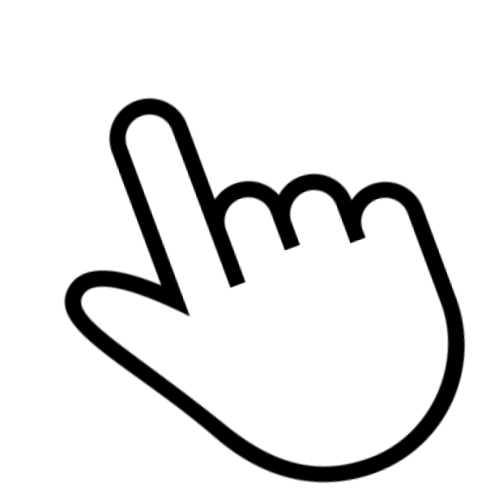 Then Click on “Search”
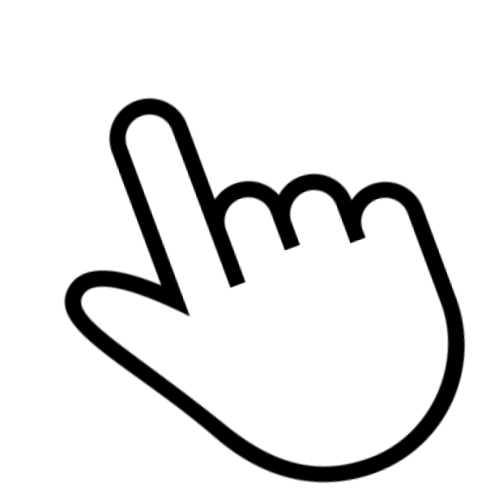 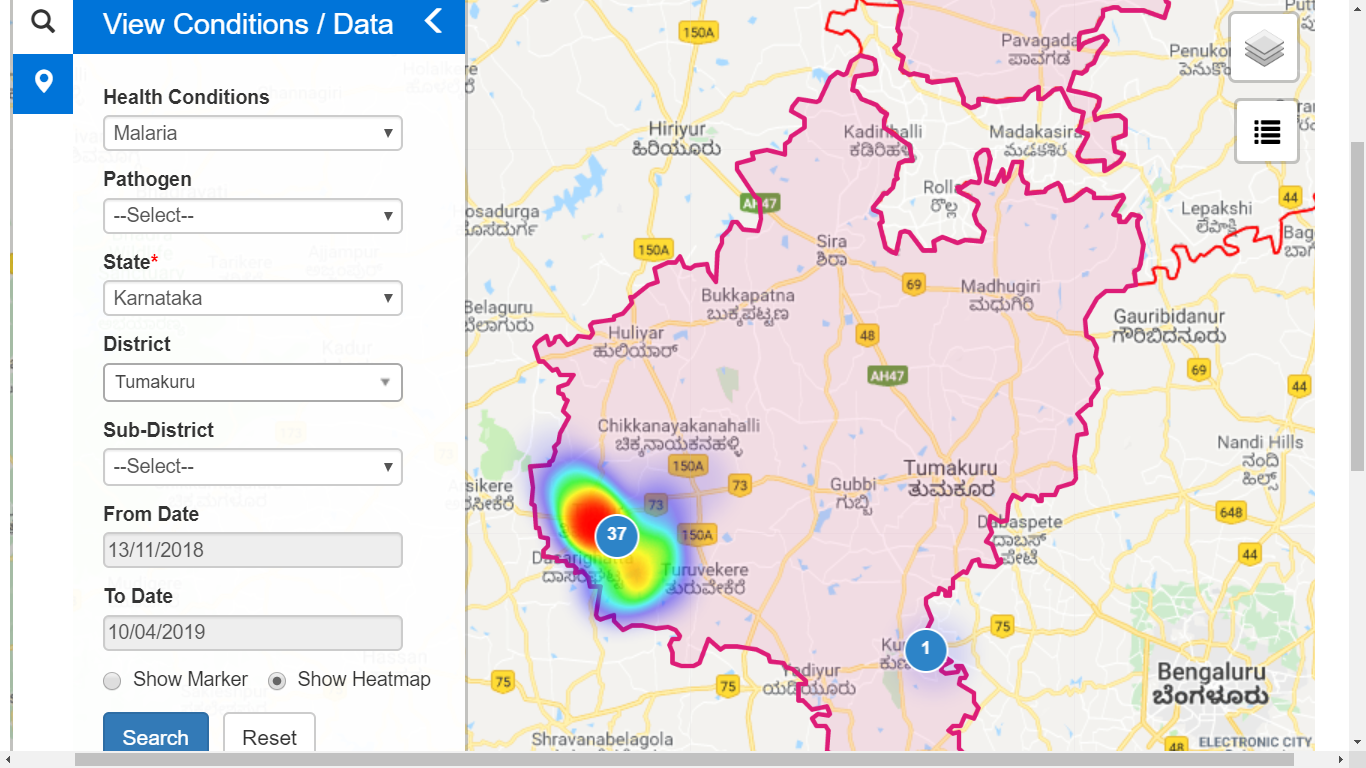 Heatmap will help us to locate the areas where the maximum number of cases are concentrated
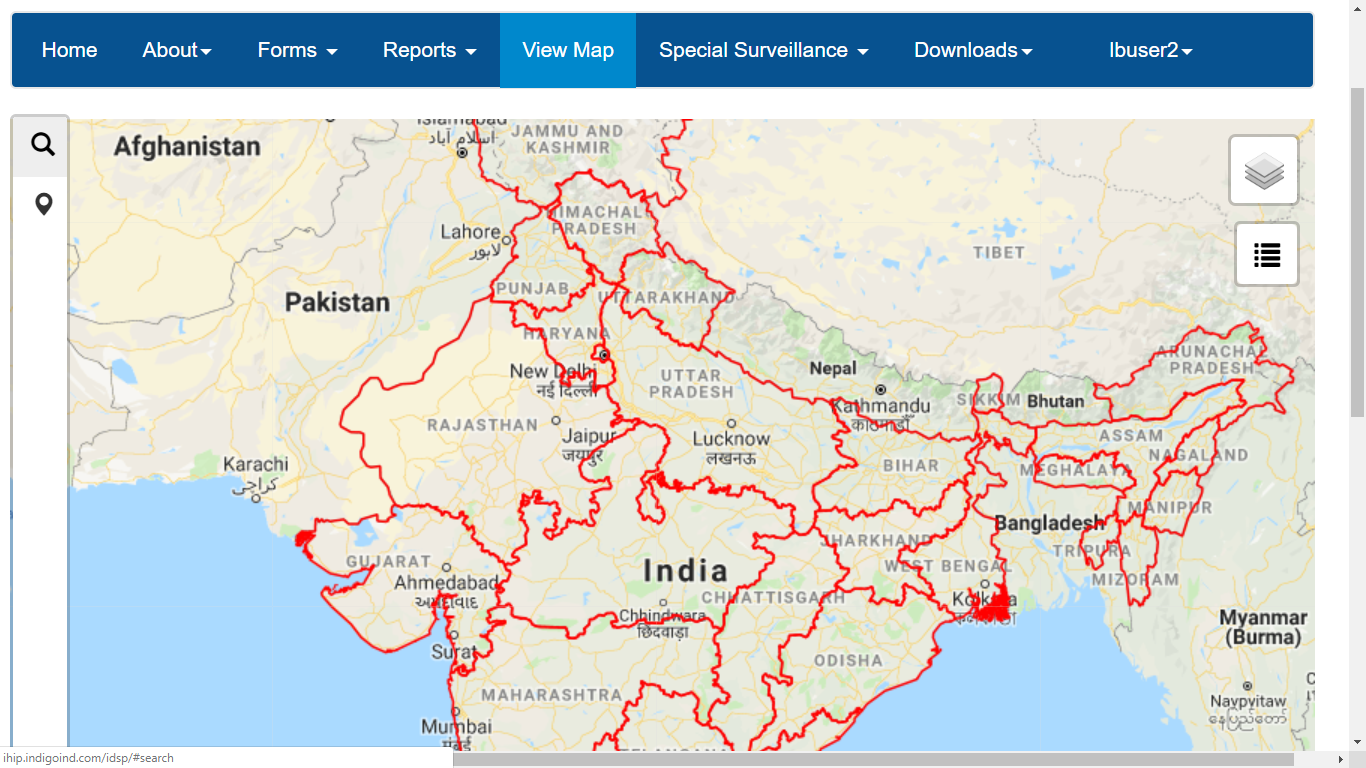 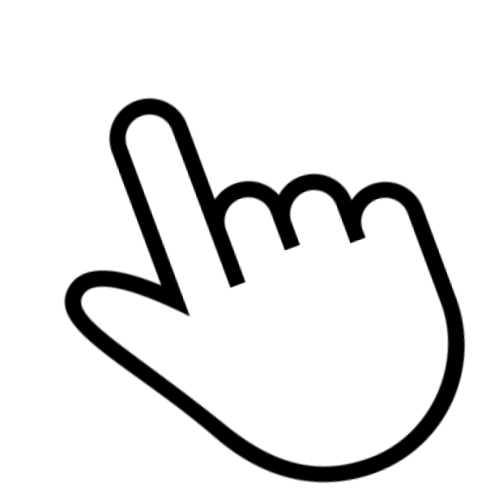 Click on this Search Tool
You can get the location of the health facilities on Map; you can select specific type of Health Facility
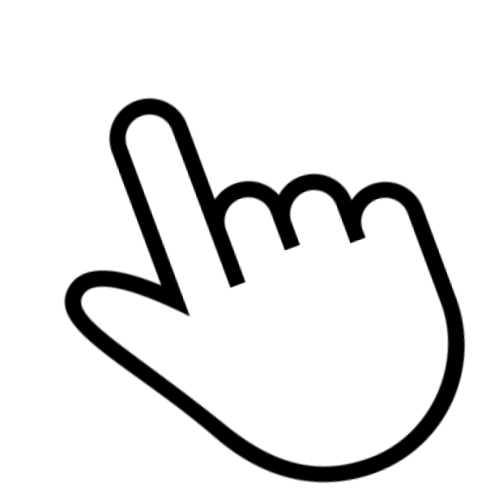 Then Click on “Search”
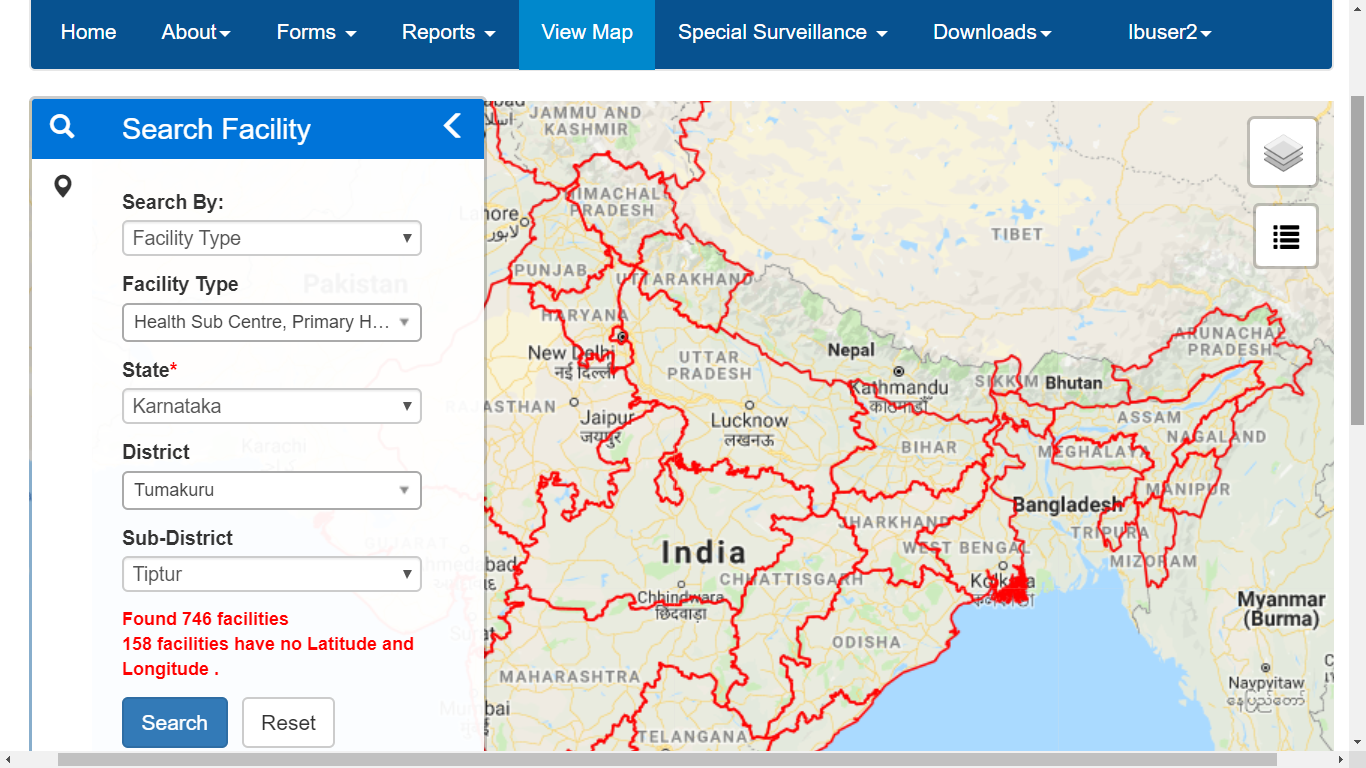 You can get the location of the health facilities on Map; you can select one or more Health Facility type/s
Then Click on “Search”
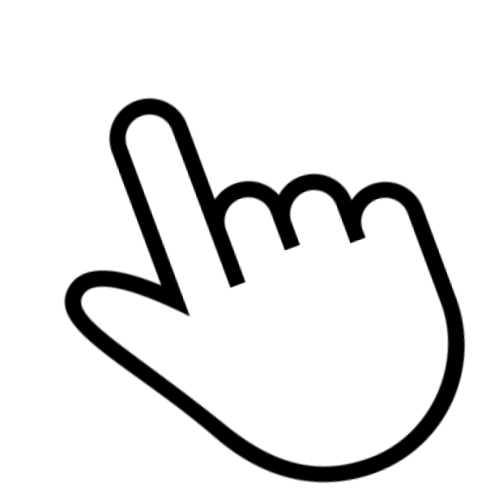 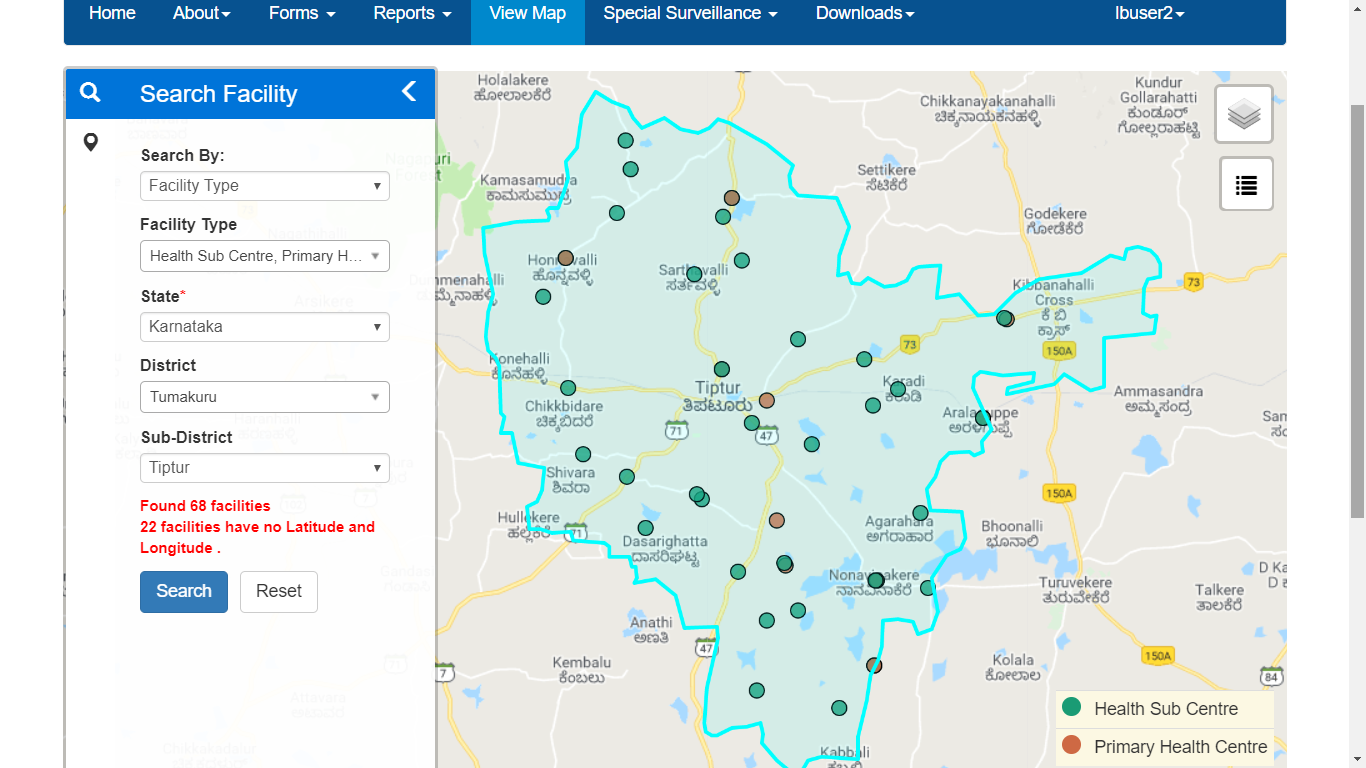 Click on this spot
Each spot indicates one Health Facility (here it’s a PHC)
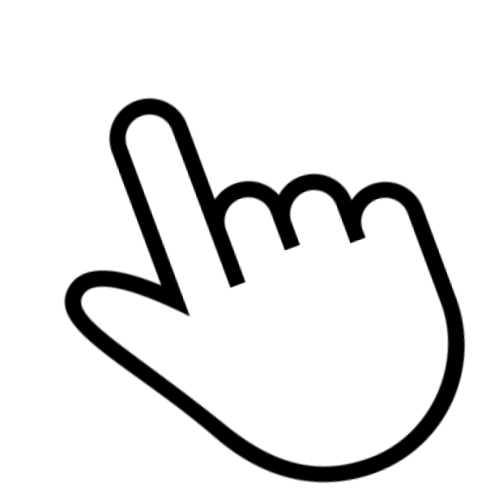 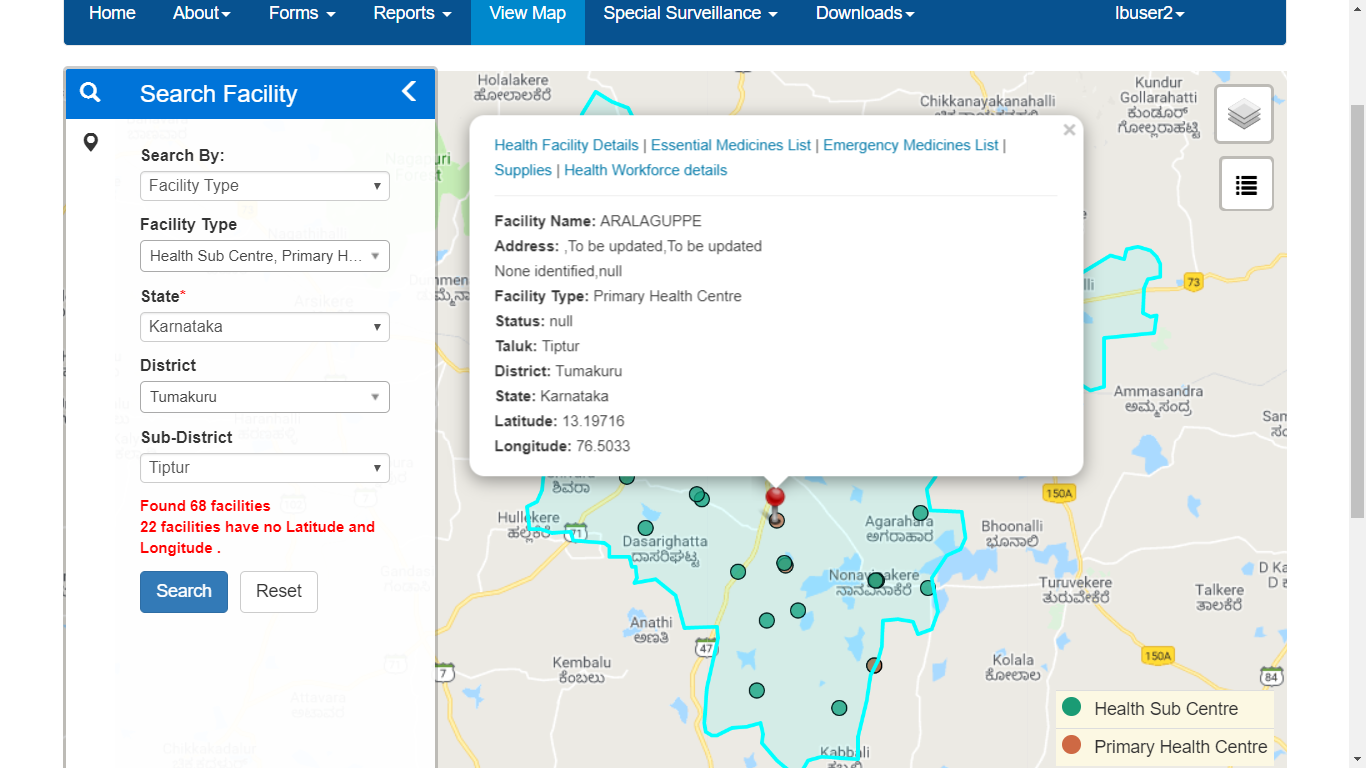 You will be able to see the details of the selected Health Facility; you may deep down in the health facility details by clicking on various hyperlinks like Essential Medicines List, Emergency Medicines List, Supplies, Health Workforce Details
Thank You